Scaling Web Applications
Peter Larsson-Green
Lecturer at Jönköping University
Spring 2019
[Speaker Notes: Hello everybody, and welcome to this mini lecture about the Internet. The idea with this lecture is not to teach you everything there is to know about the Internet, but just the things you need to know if you later want to learn how to create web applications that runs on the Internet.]
Scaling web applications
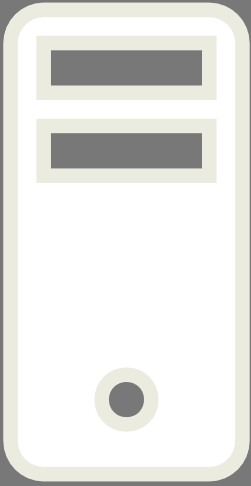 Two well-known techniques:

Vertical scaling
Easy 
Limited 

Horizontal scaling
"Unlimited" 
Hard 
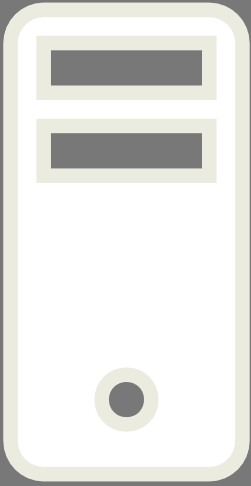 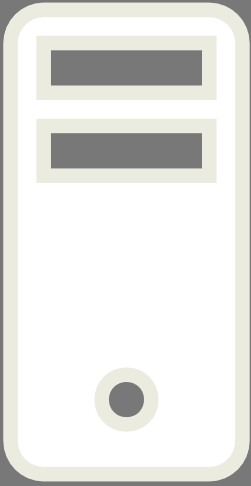 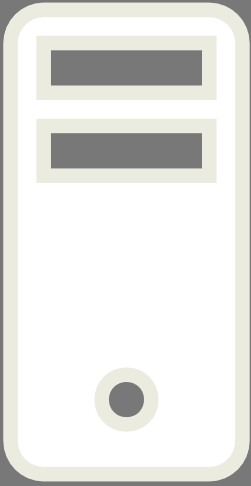 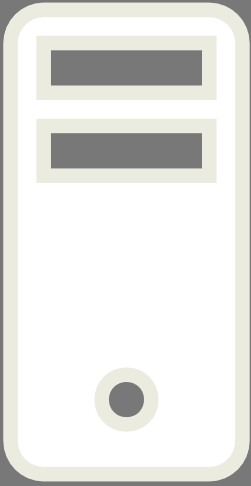 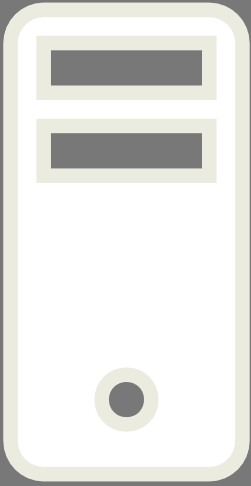 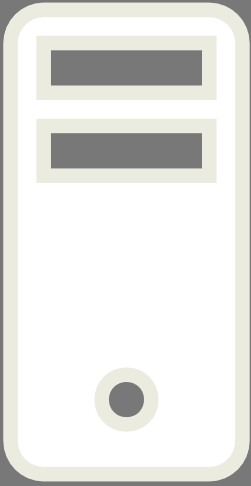 Horizontal scaling with a load balancer
Application
DB
Client
Load Balancer
Application Server A
Application
Load Balancer Server
DB Server
Application Server B
The session problem
Application
DB
Client
Load Balancer
Application Server A
Application
Load Balancer Server
DB Server
Application Server B
Storing sessions in the database
Benefits:
Easy from the Web App's point of view.
Easy from the Load Balancer's point of view.
Drawbacks:
Increases the load on the database.
Increases the response time.
Application
DB
Client
Load Balancer
Application Server A
Application
Load Balancer Server
DB Server
Application Server B
Sticky sessions
Benefits:
Easy from the Web App's point of view.
Drawbacks:
Harder to scale.
Application
DB
Client
Load Balancer
Application Server A
Application
Load Balancer Server
DB Server
Application Server B
Storing sessions in cookies
Benefits:
Easy from the Load Balancer's point of view.
Secured? Can't client change the session data?
Server sends back sessionData and hash(sessionData + secret)
Application
DB
Client
Load Balancer
Application Server A
Application
Load Balancer Server
DB Server
Application Server B
Storing sessions in cookies
Drawbacks:
Harder to implement for the web application.
Additional network traffic.
Application
DB
Client
Load Balancer
Application Server A
Application
Load Balancer Server
DB Server
Application Server B
Creating scalable solutions
Use the single responsibility principle.
Application
DB
Client
Load Balancer
Application Server A
Application
Load Balancer Server
DB Server
Application Server B
Creating scalable solutions
Use the single responsibility principle.
DB
Application
DB Server
Client
Load Balancer
Application Server A
Application
Load Balancer Server
File Service
Application Server B
Stream Service
File Server
Stream Server